61. AK Tagung Berlin-Brandenburg
Mehrwert einer ImagekampagneVorbereitungsteam:Monika FreimuthWegener, Manuel (FC-V); Kai Kyanusch; Herwig Friedag; Frank, Kathrin (FC-V); Monika Freimuth; Andrea Malik
2
Mehrwert einer Imagekampagne
Agenda
Begrüßung	Bärbel Kuhn & Manuel Wegener
Wirkstufenmodell	 Rainer Pollmann
Customer Journey                                                                  Monika Freimuth	Image-Kampagne der BVG	Svea Barei (BVG)
Abo-Kampagne der BVG	Svea Barei (BVG)
Wahl der Arbeitsgruppen	Manuel Wegener
Customer Journey Mapping
Definition Customer Journey Mapping (CJM)
Customer Journey Mapping = Abbildung der Reise des Kunden
Touchpoint-Analyse = Begleitung und Steuerung Berührungspunkte
Berührungspunkt = positive und negative Erlebnisse des Kunden
Direkte Berührungspunkte = Mitarbeiter und Kunde
Indirekte Berührungspunkte = Web u.ä. Dritte und Kunde
Phasen der CJM = je nach Modell / Produkt / Service unterschiedlich
1. Bedarf
2. Informationssuche u. Lösungsvergleich
4. After-Sales-Service / Services
3. Kauf
?
Schätzung = Höhe durchschnittlicher Touchpoints CJM
      Die Imagekampagne ist einer davon…
!
[Speaker Notes: Awareness Das Bewusstsein für das Produkt wird geweckt (Inspiration)
Favorability Das Interesse für das Produkt wird verstärkt (Favorisierung)
Consideration Der Kunde erwägt den Kauf des Produktes (Wunsch)
Intent to Purchase Die Kaufabsicht wird konkret (Anstoß)
Conversion Das Produkt wird gekauft (Umsetzung) 

Untersuche der Zeitschrift Absatzwirtschaft „Heute gehen die Befragten von durchschnittlich 221 Kontaktpunkten aus. Doch viele Manager unterschätzen das CTM immer noch drastisch.“
http://www.absatzwirtschaft.de/neue-studie-die-herausforderung-und-der-status-des-customer-touchpoint-managements-90397/]
Customer Journey Mapping
Vorlage Customer Journey Mapping
Befragte
Servicebeschreibung:
Touchpoints 
Mit welchen Service-Touchpoints kommt der Kunde in Berührung?
Aktionen 
Welche Schritte durchläuft der Kunde?
Emotionen 
Wie erlebt der Kunde den Service?
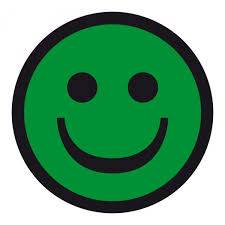 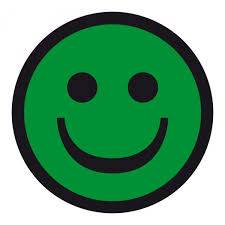 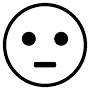 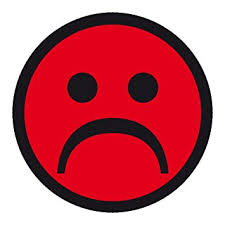 Customer Journey Mapping
Antworten über die Customer Journey Map
Welche Startpunkte und welche Ziele gibt es?
Unterscheiden sich die Startpunkte bzw. Ziele nach Zielgruppen?
Welche Maßnahmen führen zum Startpunkt der Reise?
Wo braucht der Kunde Führung / Unterstützung auf der Reise?
Welche Stationen durchläuft der Kunde und was passiert dort?
Anknüpfungspunkte für die Digitalisierungsstrategie über die CJM?
Was führt zum Kaufentscheid?
Was macht glücklich auf der Reise und was nicht?
Gibt es Gründe für das Abbrechen der Kundenreise?
Welche Ereignisse beeinflussen die Weiterempfehlungs-bereitschaft des Kunden?
Gibt es ein Zusammenspiel von Kontaktpunkten in der CJM?
Customer Journey Mapping
Critical Incident Technique als Erweiterung
„The critical incident technique consists of a set of procedures for collecting direct observations of human behavior in such a way as to facilitate their potential usefulness in solving practical problems and developing broad psychological principals.“ John C. Flanagan
Positive Ereignisse*
Neue Anzeige in Echtzeit
Sitzplatz
Pünktlichkeit
Platz für Kinderwagen
Verständliche Durchsagen
Negative Ereignisse*
Fehlender Unterstand
Verspätungen
Lärm anderer Fahrgäste
Sauberkeit, Gerüche
Unfreundlichkeit Personal
* Quelle: Eine Kundenreise im öV. Begeisterungs- und Kritikfaktoren, Dr. Alexandra Zaugg, 15.03.2017
Customer Journey Mapping
A Journey Through the Looking Glass
Beispiel 1: Mobilfalt
Touchpoints = Ausgangspunkt der digitalen Transformation
Ziel: Aufbau eines flexiblen Mobilitäts-angebots im ländlichen Raum (Kassel)
So funktioniert es:
Jeder Nutzer kann private Autofahrten anbieten und erhält dafür einen Zuschuss von 30 Cent pro Kilometer mit mindestens einem Fahrgast. Der Fahrgast zahlt durchschnittlich ein bis zwei Euro pro Fahrt. Über eine Software werden private Fahrten in das allgemeine Angebot des NVV integriert und buchbar.
Customer Journey Mapping
A Journey Through the Looking Glass
Beispiel 2: On-Demand-ÖPNV
Touchpoints = Ausgangspunkt der digitalen Transformation
Ziel: Mobilität ohne Fahrplan und feste Routen
Produkt:
Freyunger Bürger können mit der App feststellen, ob weitere Personen zu einem bestimmten Zeitpunkt die gleiche Fahrstrecke zurücklegen wollen. Ein Fahrzeug holt die Personen dann von zuhause ab und bringt sie an den gewünschten Zielort. Die App errechnet auch gleich den von der Anzahl der Mitfahrer abhängigen Preis für die Fahrt.
Customer Journey Mapping
Arbeitsgruppe – Danke für Eure Aufmerksamkeit!
Herausarbeiten von Ciritcal Incidents im Öffentlichen Nahverkehr einer Großstadt und und deren Steuerungsmöglichkeiten zur Verbesserung der Customer Journey….